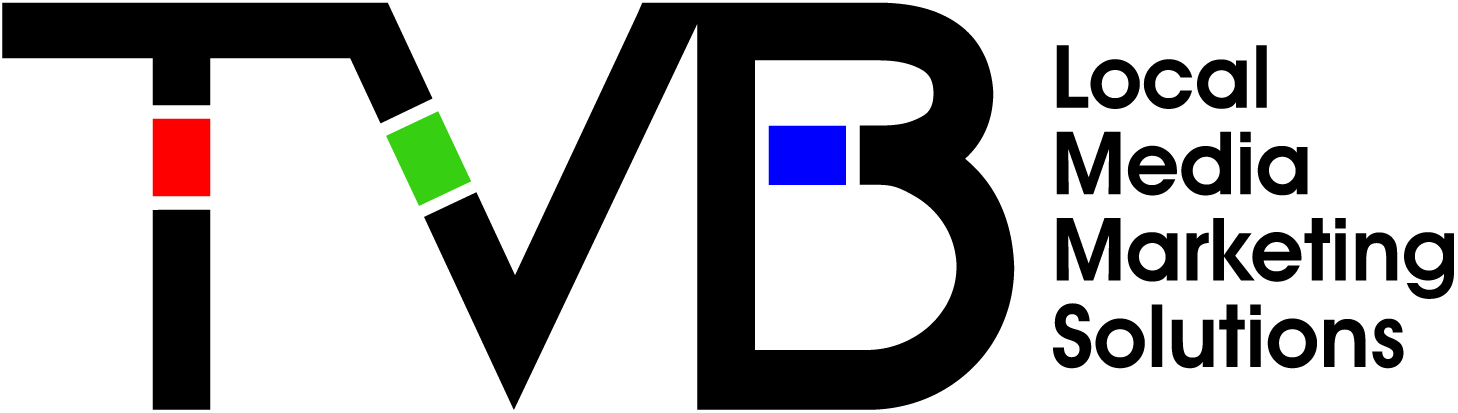 2021 Travel
Purchase Funnel Study
Hispanic
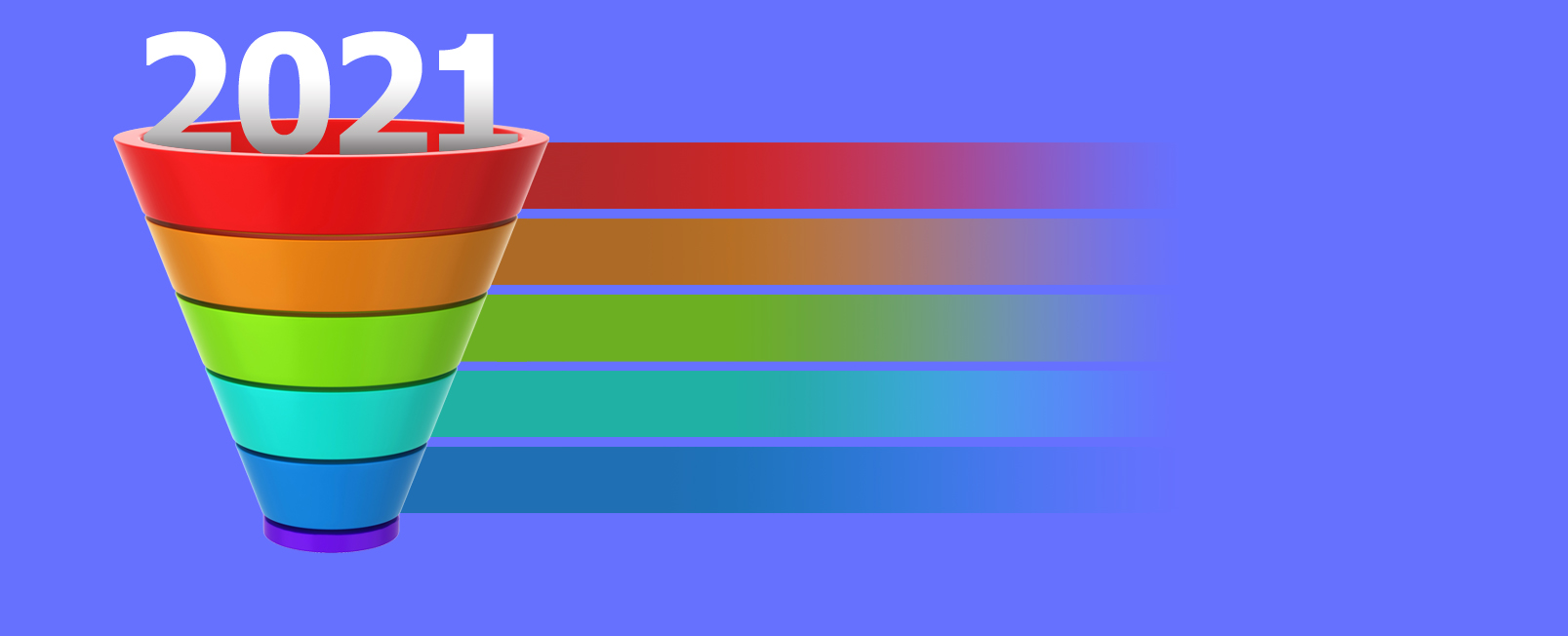 Awareness
Interest
Visit Store/Website for Info
Consider Purchasing
Purchase
Objective
To identify the importance of media platforms in influencing Travel consumers in their purchase decision process

TVB commissioned     to do the research
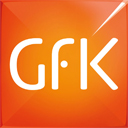 2
Research Overview: Methodology
WHO:
1,500  total interviews were collected via opt-in sample, which included 310 Hispanic respondents.
To qualify, respondents needed to be age 18+ and: 
be in the market for Travel (flight, car rental, a cruise, hotel, or destination activities, either individually or in a package)
Have seen/heard or read an advertisement for Travel in ANY of over 20 media platforms both traditional and digital, in the past 2 months. They did not have to be exposed to a TV ad to be part of this study.
WHEN: Interviews took place July 8th – July 21st , 2021

WHAT: Via 15-minute online quantitative survey about respondents’ exposure to the advertising at each stage of the funnel, actions taken post-advertising, general media use, opinion leader, and demographics.
3
Source: GfK TVB Travel Purchase Funnel 2021
Research Overview: Media Measured
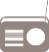 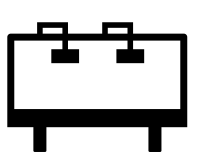 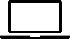 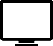 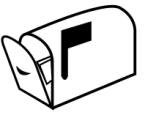 OOH
Print
TV
Radio
Digital
Mail
(Newspaper and Magazine, Yellow Pages)
(Billboard and Movie Theater)
(AM, FM, Satellite)
(Broadcast, Cable and On-Demand)
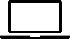 Digital media include:
Magazine
Newspaper
Search engine
Social media
Streaming TV programs online with ads
Streaming video other than TV programs or movies
Video ad
Yellow Pages site/app
Cable site/app
Display/banner ad
Email ad
Local Radio Station site/app
Local TV station site/app
Network TV station site/app
Review sites/app (e.g Angie’s list, Yelp, etc.)
4
What Influenced Hispanic Consumers Most
Source: GfK TVB Travel Purchase Funnel 2021 Hispanic A18+QA4/QA5/QA6/QA7/QA8  Most important for media that registered 3% or higher.
5
Among Hispanics that Cited TV as the Most Important in Awareness Phase, 62% Picked Broadcast TV
Source: GfK TVB Travel Purchase Funnel 2021 Hispanic A18+QA4 How to read: Of the 31% that said TV was most important for awareness, 62% of them cited Broadcast TV as the most important.
6
“I trust the news I see/hear on this media source”
Traditional Media
Digital Media
Source: GfK TVB Travel Purchase Funnel 2021 Hispanic A18+ B2 “I trust the news that I see/hear on this media source.” (Agree Strongly + Agree Somewhat)
7
TV Motivates
Which of the following did you do after seeing/hearing the ads for the category on television?
Went online to learn more about what was advertised


Searched for user reviews of product/service



Friended, liked, or followed what was advertised on social media


Made a travel reservation



Searched online for a coupon or promotional code
8
Source: GfK TVB Travel Purchase Funnel 2021 A18+ & Hispanic A18+QA9 “ Which of the following did you do after seeing/hearing the ads for the category on television?”
TV and Digital Interplay is High Among Hispanics
“Have TV ads influenced your search selections?”
“When visiting a TV station’s website or app, do you view the ads?”
“Have you ever commented, posted, liked or shared info or articles from a local TV station’s website or app?”
9
Source: GfK TVB Travel Purchase Funnel 2021 A18+ & Hispanic A18+ QA10 (among those who do searches);QA10/C2/C4
Did The Impact of COVID-19 Get You Thinking More About Traveling?
% Hispanic A18+
Source: GfK TVB Travel Purchase Funnel 2021 Hispanic A18+CV3 Did the impact of COVID-19 get you thinking more about traveling? Yes = Absolutely & Somewhat
10
Hispanics Show A Strong Intent To Purchase Travel Services In The Next 2-12 Months
% Hispanic
Purchase/Plan to purchase Travel services
Source: GfK TVB Travel Purchase Funnel 2021 Hispanic A18+ percentages exceed 100% due to overlap in purchase/plan to purchaseS3a/b ”Have you recently purchased/planned to purchase Travel services? (i.e., home remodeling, landscaping, roofing, siding, windows, pool installation, etc.)
11
How Many Trips Do You Plan To Take In The Next 12 Months?
Source: GfK TVB Travel Purchase Funnel 2021 Hispanic A18+T7 How many trips do you plan to make in the next 12 months?
12
Why Did You Travel, or Do You Plan To Travel?
13
Source: GfK TVB Travel Purchase Funnel 2021 Hispanic A18+T2 Why did you travel or do you plant to travel?  Select all that apply
Over Half Said They Traveled/Planned to Travel Domestically, And 22% Said Both Domestic & Foreign
% Hispanic A18+
Source: GfK TVB Travel Purchase Funnel 2021 Hispanic A18+T1 Did you travel or plan to travel to a domestic and/or foreign location?
14
How Did You Plan to Get to Your Destination?
% Hispanic A18+
Source: GfK TVB Travel Purchase Funnel 2021 Hispanic A18+T3 How did you or do you plan to get to your destination? Select all that apply
15
Where Did You Stay, or Do You Plan to Stay?
Source: GfK TVB Travel Purchase Funnel 2021 Hispanic A18+T4 Where did you stay, or do you plan to stay? Select all that apply
16
Once At Your Destination, Where Did You Go, Or Do You Plant To Go And What Activities Did You Do?
17
Source: GfK TVB Travel Purchase Funnel 2021 Hispanic A18+T5 Once at your destination, where did you go, or do you plan to go and what activities did you do? Pick all that apply
A Week Was The Most Popular Choice For Trip Length
% Hispanic A18+
Source: GfK TVB Travel Purchase Funnel 2021 Hispanic A18+T6 How long did you go for or plan to go for?
18
Which State or States Have You Traveled to, Or Are Planning to Travel to?
% Hispanic A18+
Top ten states
Source: GfK TVB Travel Purchase Funnel 2021 Hispanic A18+T8 Which state or states have you traveled to, or are you planning to travel to?
19
Hispanic - Summary
Television is the most important influencer at all stages of the purchase funnel.
TV motivates consumers to find more information online, triggers advertising recall and influences internet searches. 
Broadcast TV news and their digital assets are the most trusted of all media platforms.
78% of Hispanics plan to travel in the next 2-12 months.
64% of Hispanics plan to take 1-2 trips in the next year.  85% plan to take as many as three trips.
87% of Hispanics said that COVID-19 got them thinking more about travel.
Vacation & visiting family were the top reasons for Hispanics to travel/plan to travel.
California & Florida were the top domestic destinations among Hispanics.
20